Understanding 
Section 504
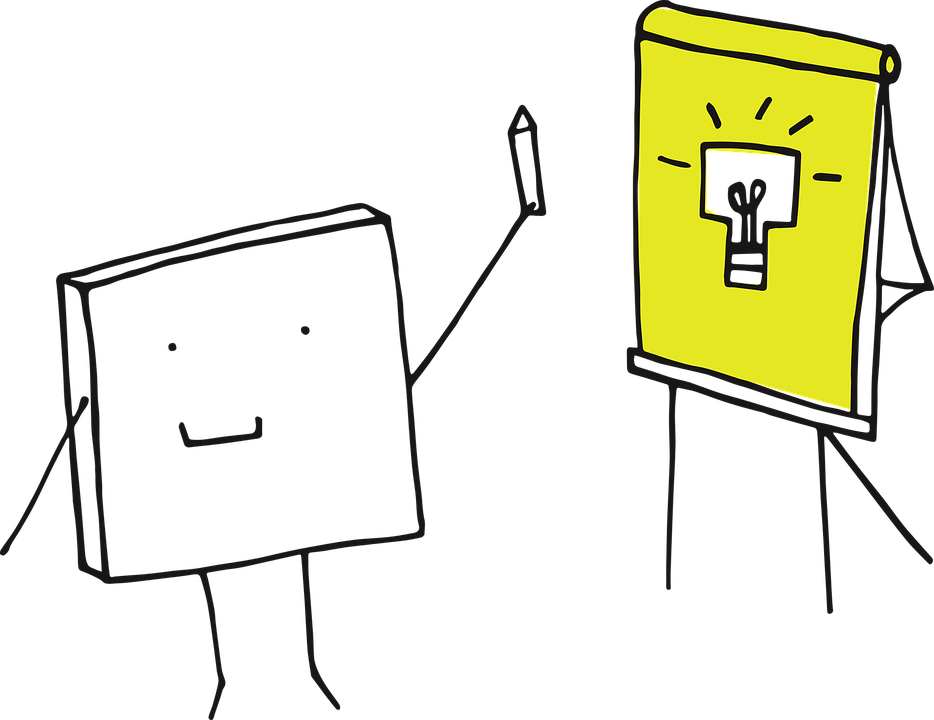 1
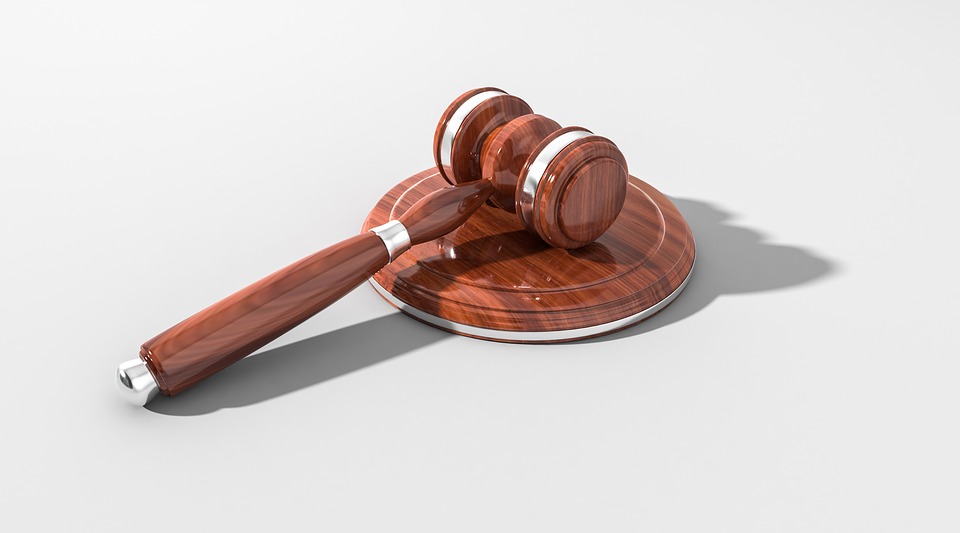 What is Section 504?
1973 Federal Civil Rights Law to stop discrimination against people with disabilities in programs and activities that receive federal funds*, including public schools. Ensures that a child with a disability has equal access to educational opportunities provided to their non-disabled peers. 

*Note that federal funding is not provided to support 504 modifications.
2
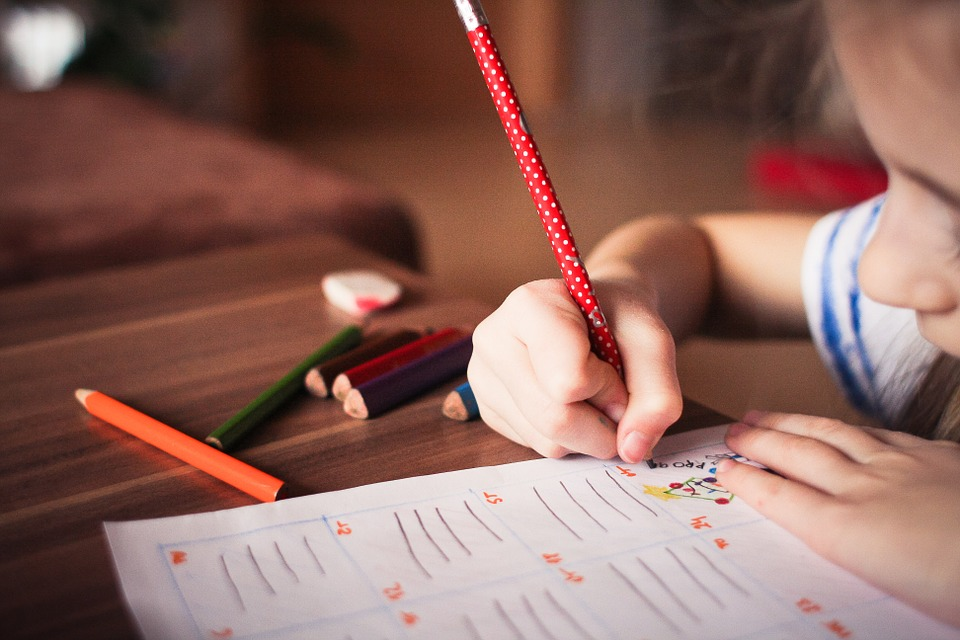 Why is Section 504 Important?
Section 504 provides services and changes to the learning environment to remove barriers and enable students to learn alongside their peers. The school must meet a child's educational needs and right to a Free and Appropriate Public Education (FAPE)
3
What is the Difference between a Section 504 Plan and an IEP?
4
Who Qualifies for Section 504?
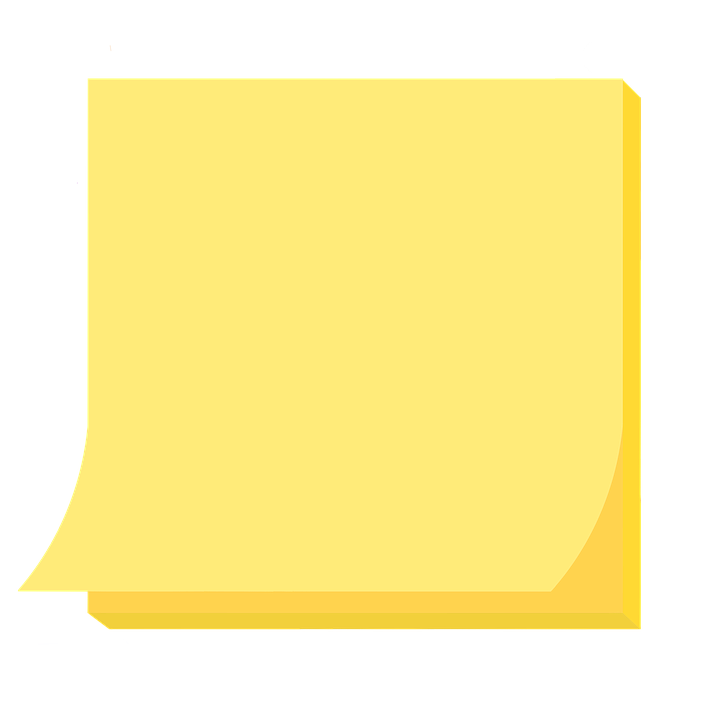 Any child that has disabilities that interfere with the child's ability to learn in a general education classroom (504 has a broader definition of disability than IDEA, so a child who doesn't qualify for an IEP might still get a 504 plan)
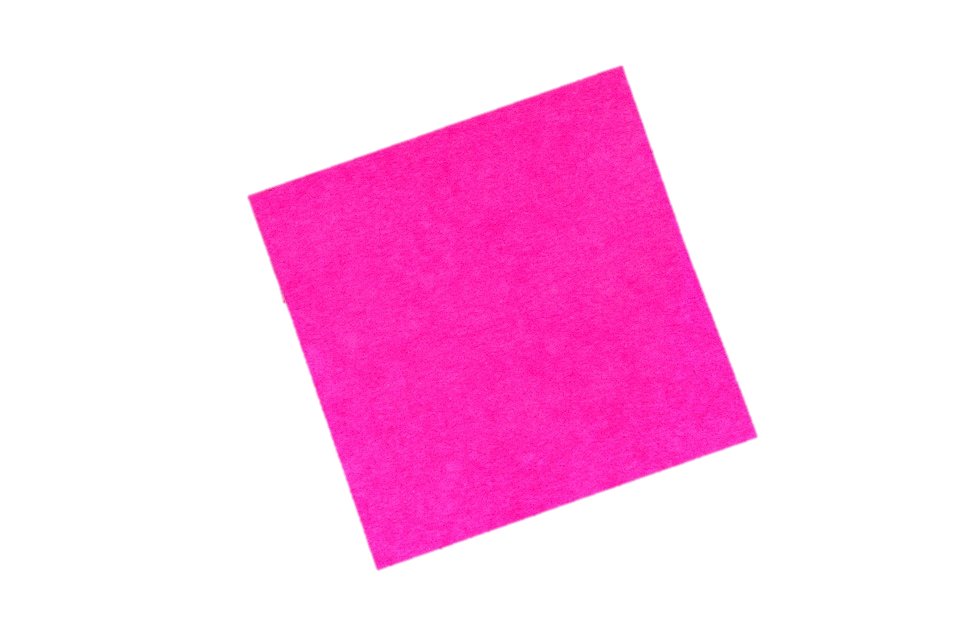 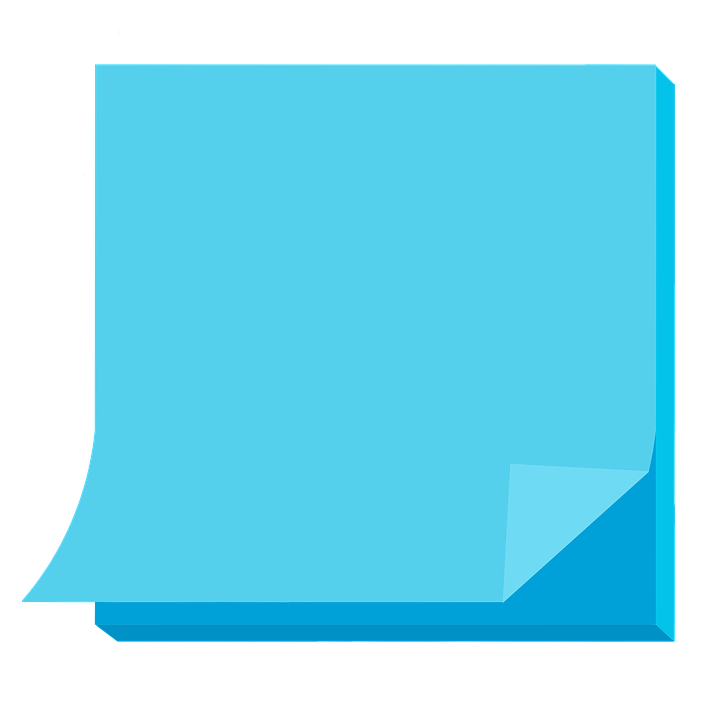 Disabilities can include any physical or mental impairment that substantially limits a major life activity (similar to ADA guidelines for individuals in the workplace)
A child does not have to be failing to qualify for support. Their disability just has to have an impact on their education.
5
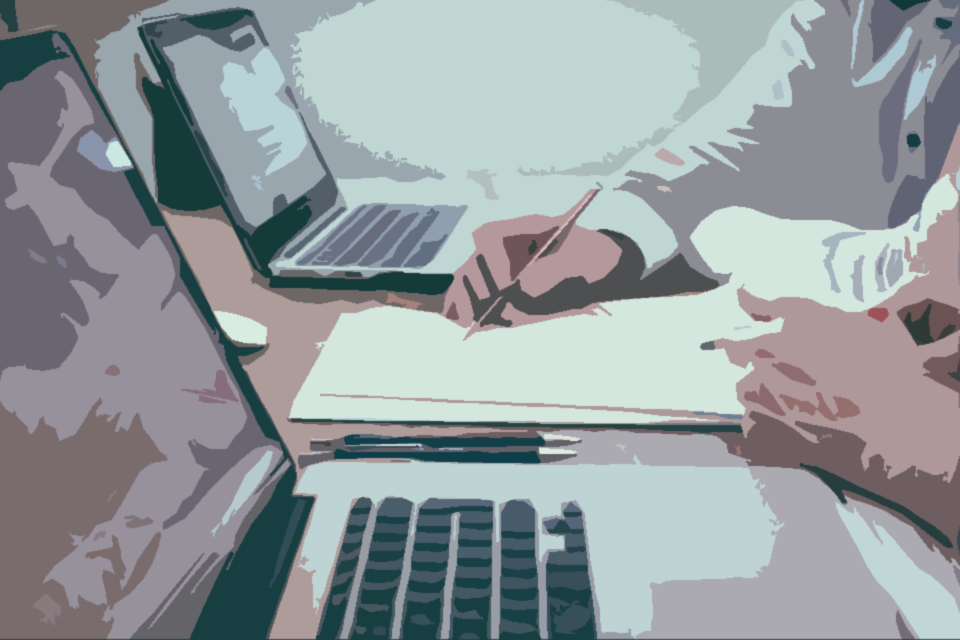 How does Section 504 work?
504 plans do not have to be written and there is not a standard template. Generally, plans include:
specific accommodations, supports, or services for the child
name of who will provide each service	 
name of the person responsible for ensuring the plan is implemented

The plan can also
modify or change what a child is expected to learn
include specialized instruction
include specialized services like speech or occupational therapy
6
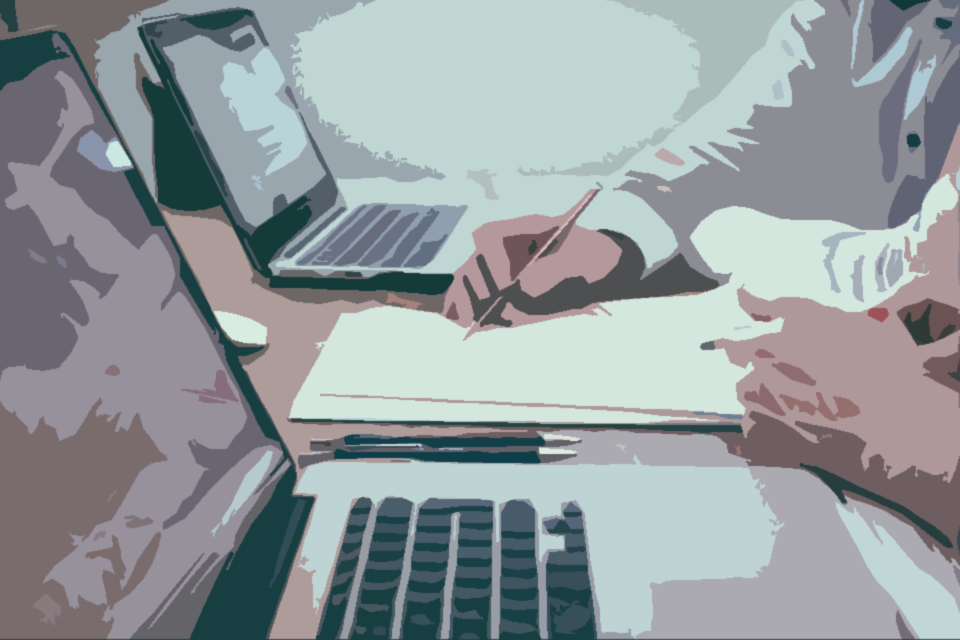 How does Section 504 work?
Parents/Guardians must be notified about significant educational changes like identification, evaluation, and classroom placement

The school's decision can be challenged via the school and/or district personnel, state department of education or protection and advocacy agency, Office of Civil Rights, or, as a last resort, a lawsuit
 
School districts are required to establish grievance procedures for resolving complaints in a prompt and equitable manner
7
Possible Accommodations
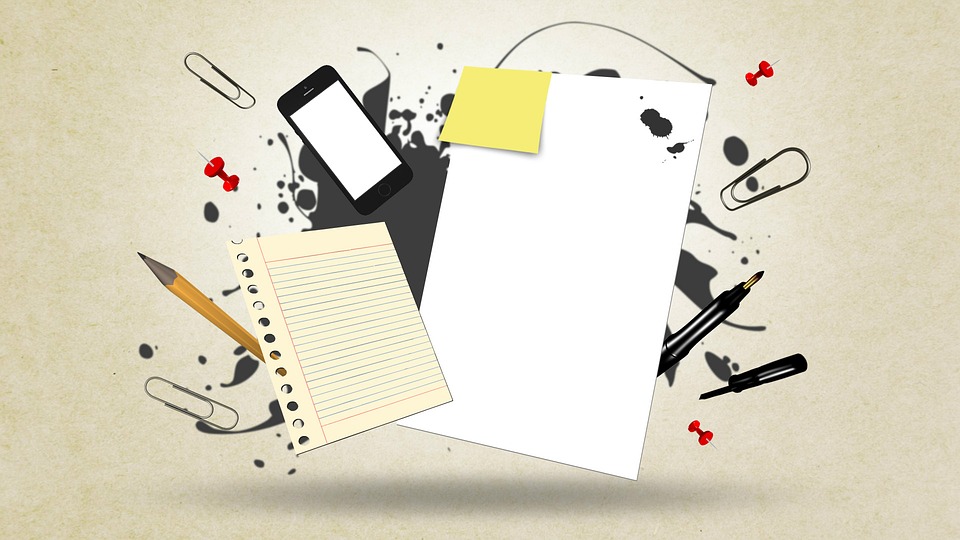 extra time on tests
seating options
additional strategies
tutor
assistive technology
oral test administration
sign language interpreter
behavior contracts
organizational/time management strategies
extra duty contracts (to have appropriate staff at extra curricular/athletic events)
8
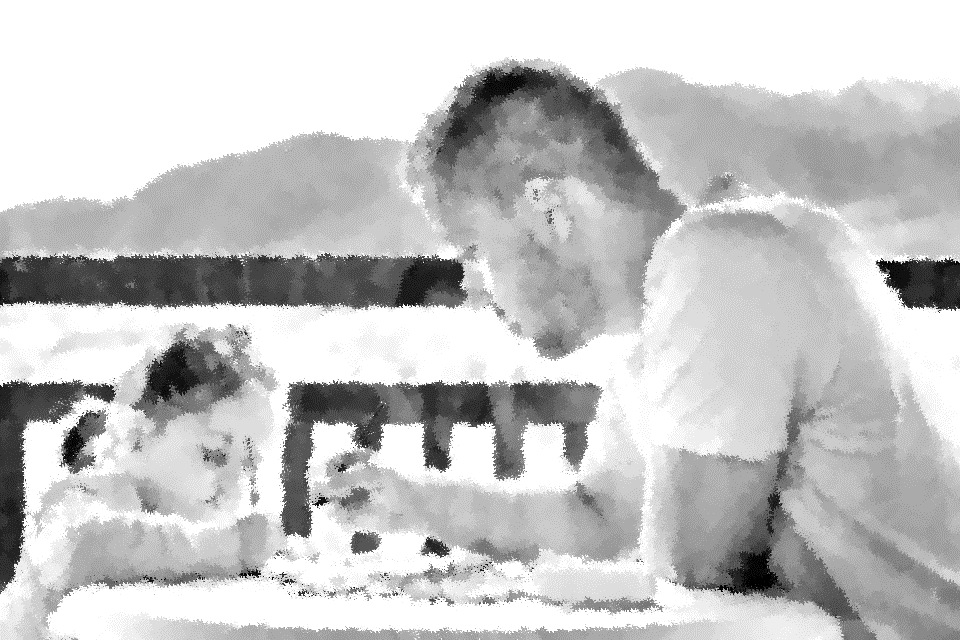 Considerations
There are often challenges at the family level as a result of a service member diagnosed with PTSD, including children experiencing behavioral problems.

A specific diagnosis like anxiety or depression is unnecessary. The 504 planning team can determine there is a need for accommodations and create a plan to help the student if the problems are affecting the student’s ability to learn.
9
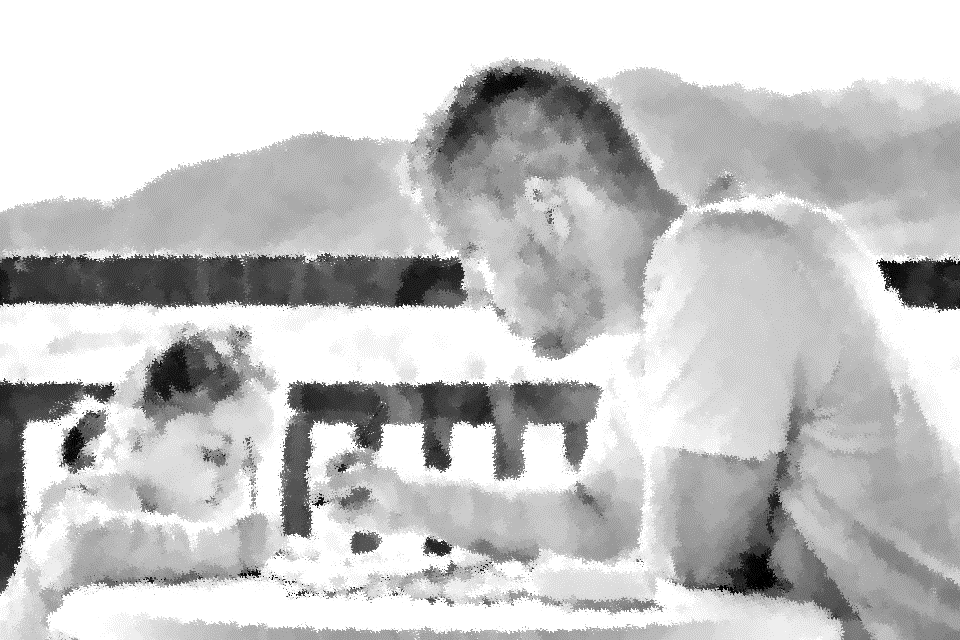 Transition Considerations
The Military Interstate Children’s Compact provides that for up to one year after a parent is medically discharged, retires, or dies on active duty, the receiving district must honor an existing Section 504 plan.
The Compact requires receiving schools to comply with an existing Section 504 plan and to make reasonable accommodations and modifications for incoming students with disabilities
The receiving school may perform subsequent evaluations to ensure appropriate placement and services
Parents are encouraged to provide all previous Section 504 and supporting documentation to the receiving school
10
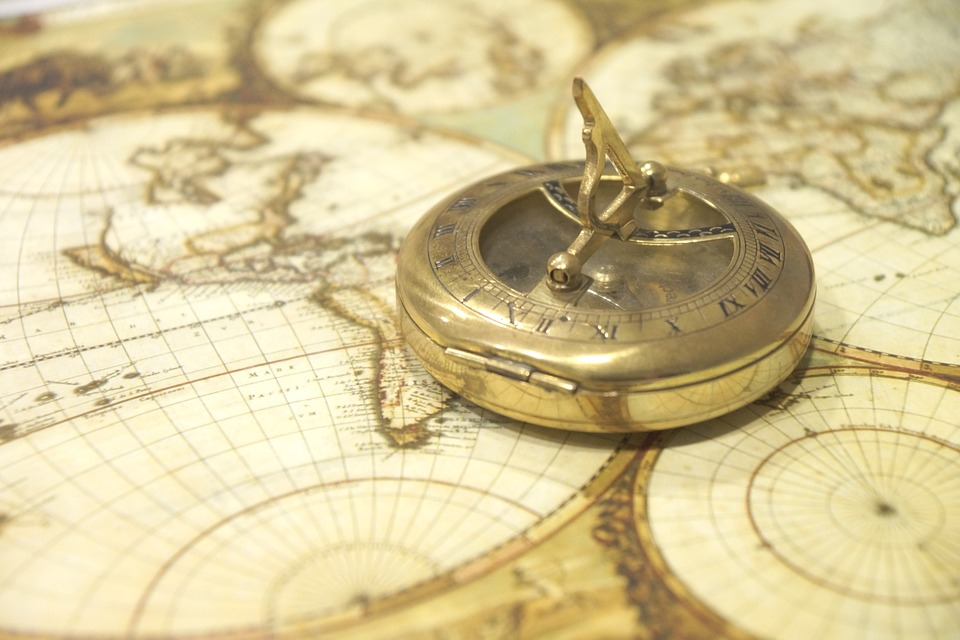 Next Steps
Document your child's needs. This could include health records showing a medical diagnosis, schoolwork, report cards, private evaluations, etc. Military-connected parents are encouraged to hand-carry this documentation when transferring.

Every public school district must have a 504 coordinator (may also be the IEP coordinator). Check the school/district website and/or ask the campus principal.
11
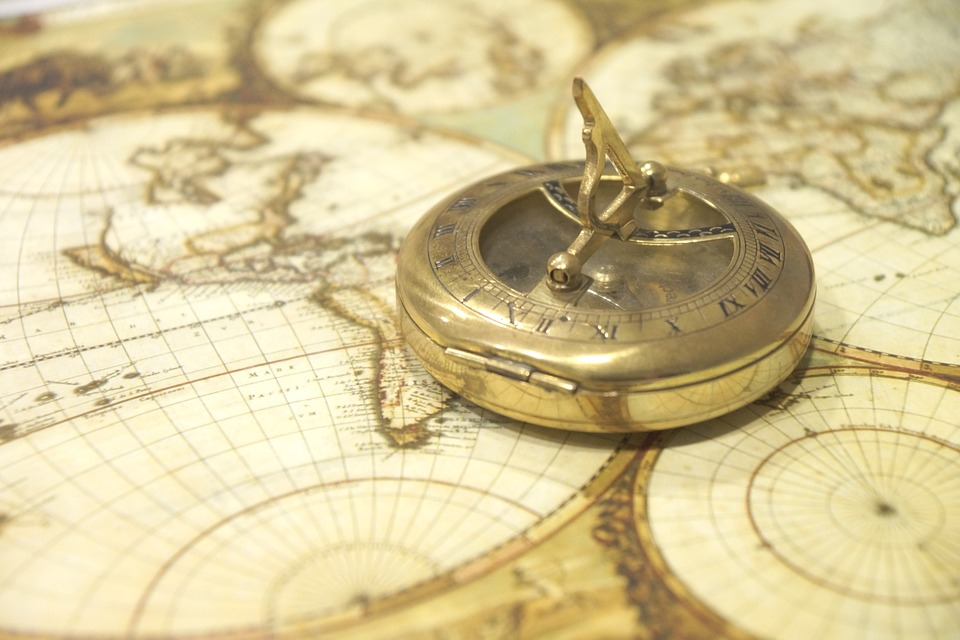 Next Steps
Collaborate with the school/district team to complete the process. If you are not sure whether your child needs an IEP or a 504 plan, request an evaluation for an IEP.

504 plans should be re-evaluated every 3 years at a minimum, but are only required to be reviewed periodically. Best practice is to review the plan annually (ensure the plan is implemented and working) and re-evaluate as needed (change accommodations).
12
Moving Forward
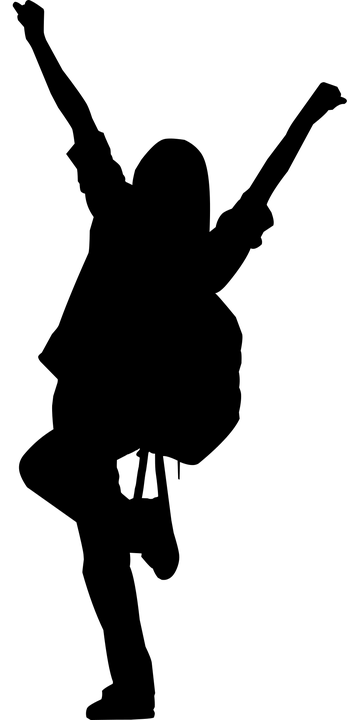 The plan can be terminated if the 504 team determines the student is:
no longer disabled
no longer requires any special accommodations or services to meet the identified needs
can be appropriately instructed in general education
13
For More Information
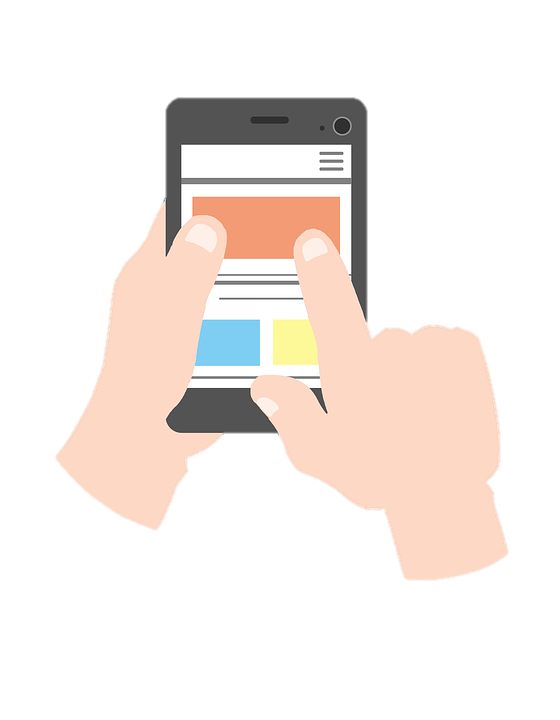 Parent and Educator Resource Guide to Section 504 in Public Elementary and Secondary Schools (Published by US Dept of Education Office for Civil Rights, Dec 2016)
Understood.org 
IEP vs 504
Your Rights in the 504 Process
Steps to Getting a 504 Plan for Your Child
Section 504 Resources at the Center for Parent Information & Resources
For the Sake of the Child Podcast: 5 Actions for Exceptional Parents with Dr. Paul Ban (as posted on Podbean; part of a longer MCEC webinar)
Military Interstate Compact and Section 504 (page 11)
Section 504 Resources on Wrightslaw (Special Education Law and Advocacy)
14
Created by the
Military Child Education Coalition®
in partnership with the
Wounded Warrior Project®


We encourage you to share the material in any medium or format with appropriate acknowledgement of the Military Child Education Coalition®. You may adapt the material as long as the intent remains unchanged and the modifications are explicitly noted.
15